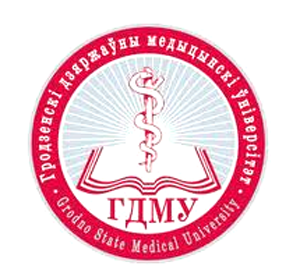 XIV Республиканская  научно-практическая студенческая конференция «Язык. Общество. Медицина» - 2014
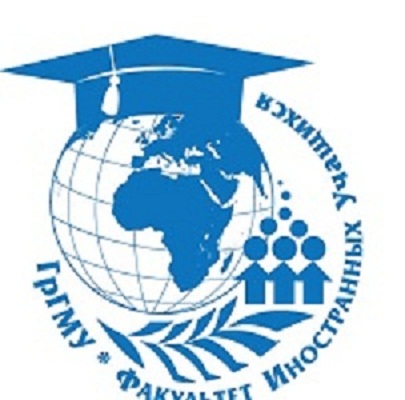 30 октября 2014 года
Регистрация участников конференции
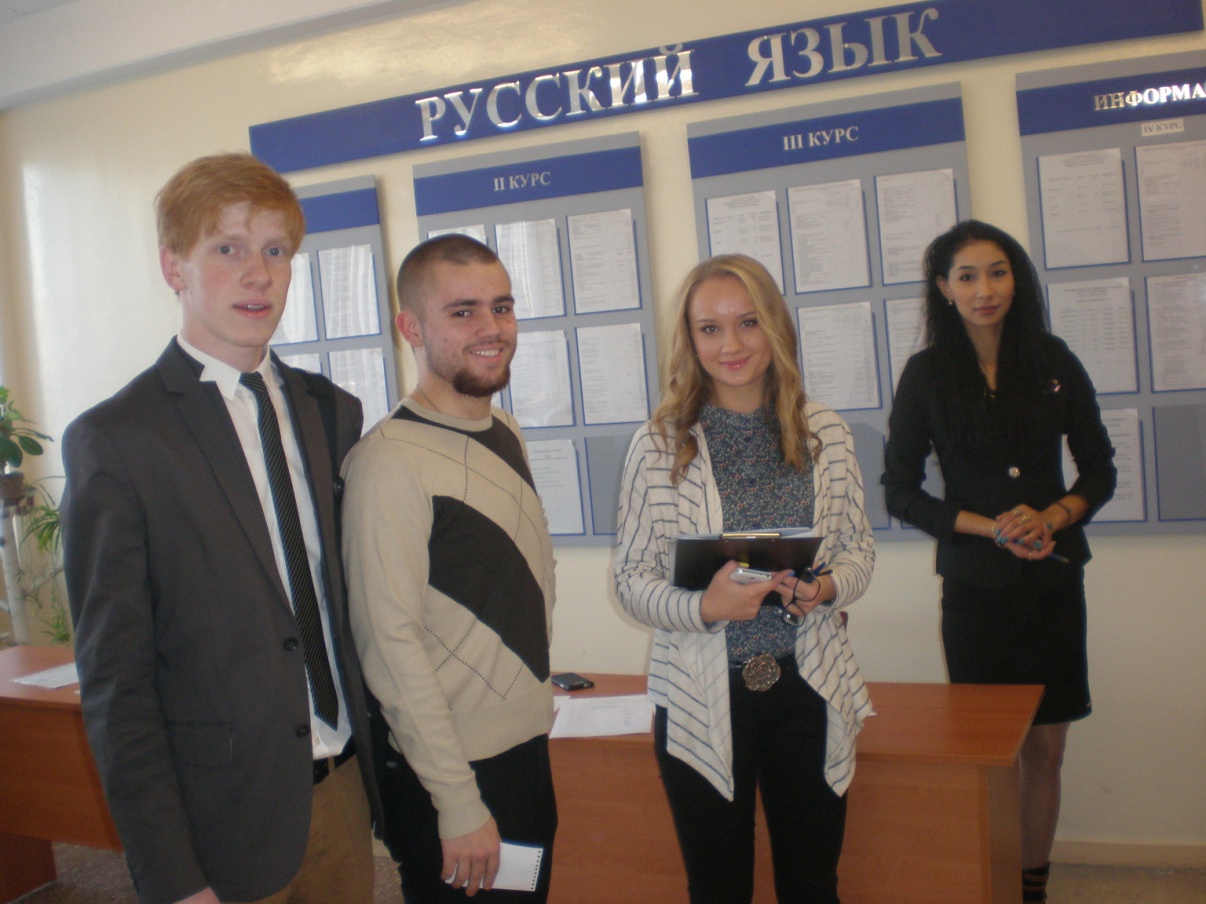 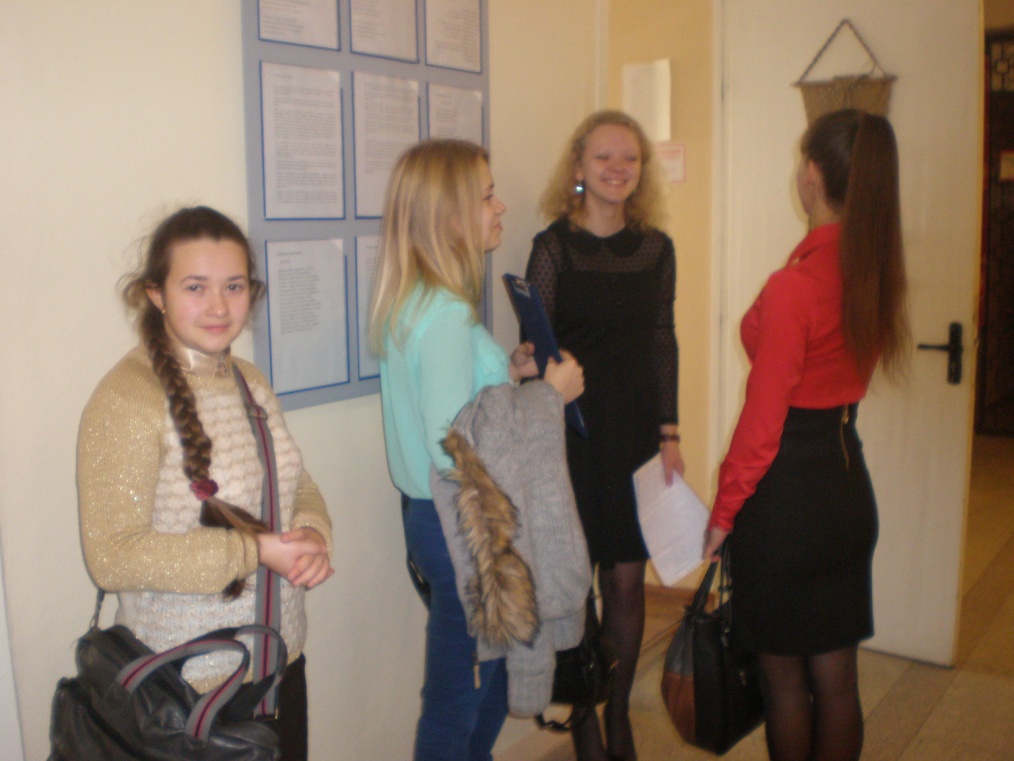 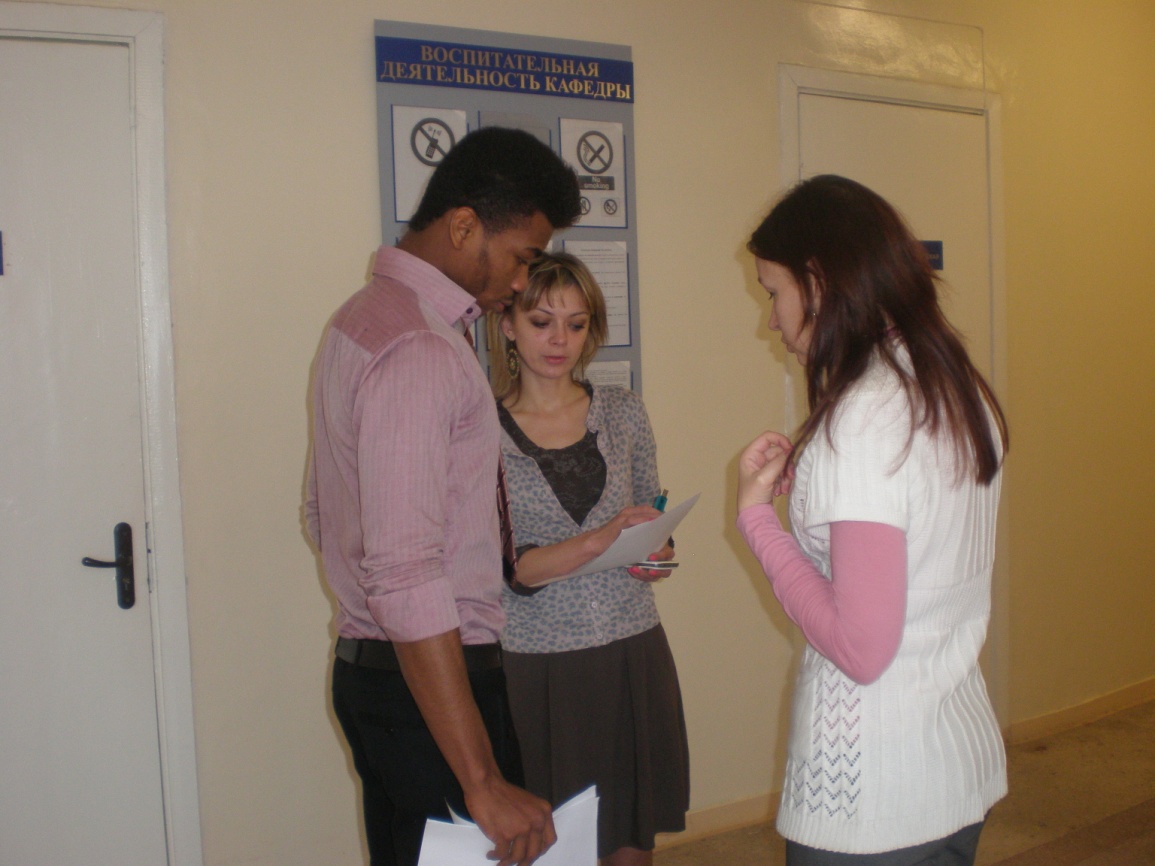 Открытие конференции
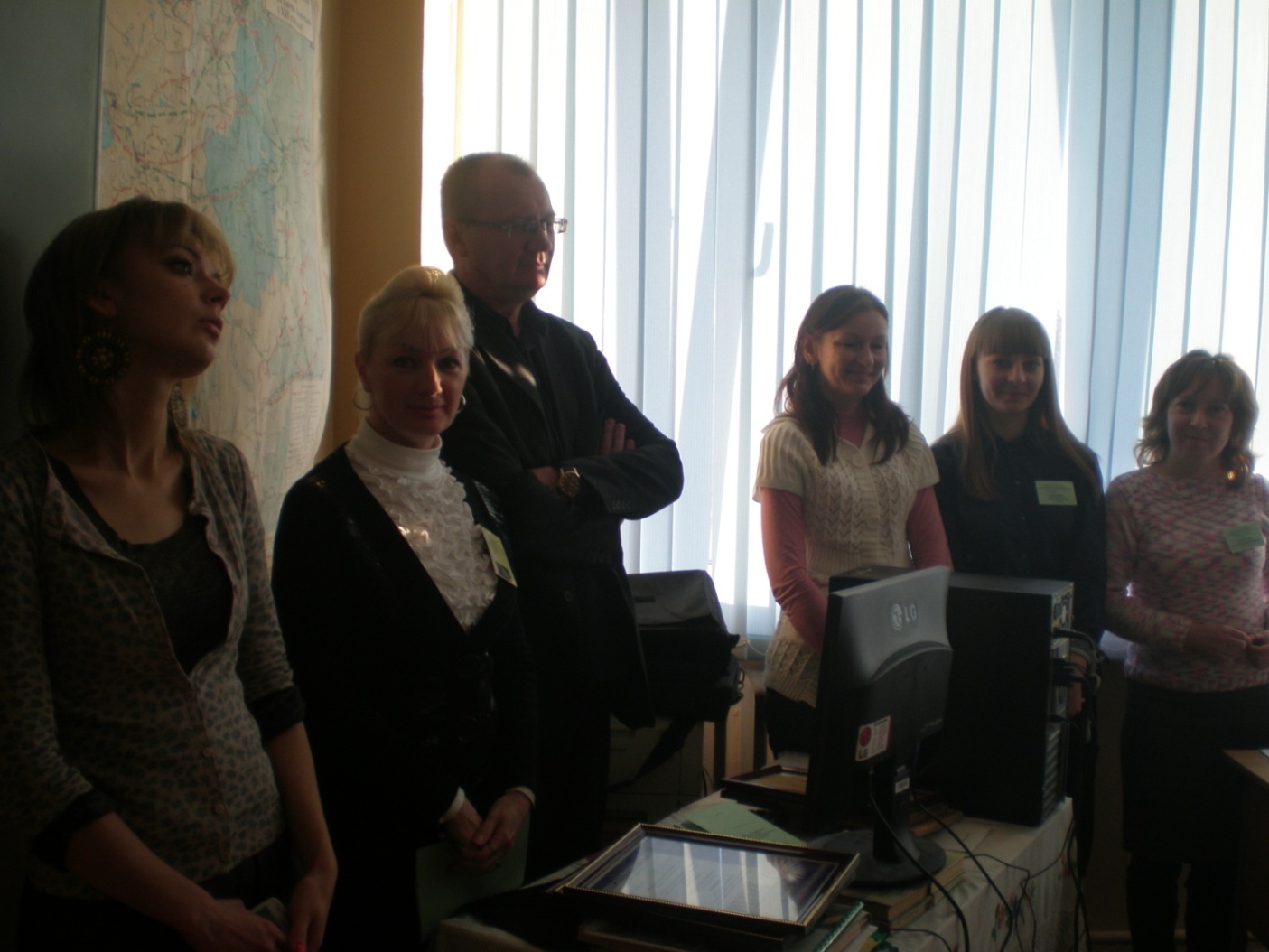 Секция «Язык и культура»
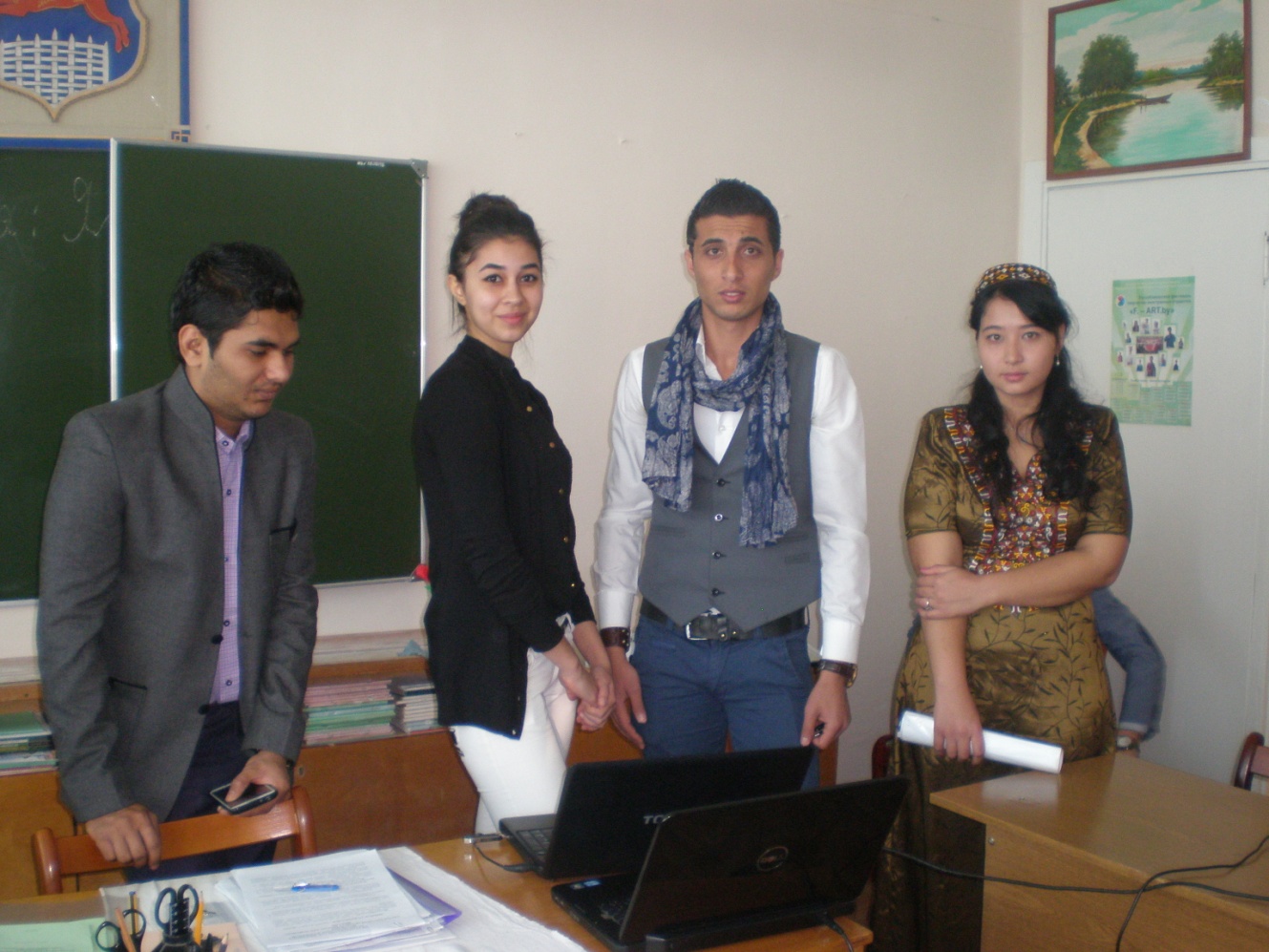 Представители Индии,
Туркменистана,
 Сирии
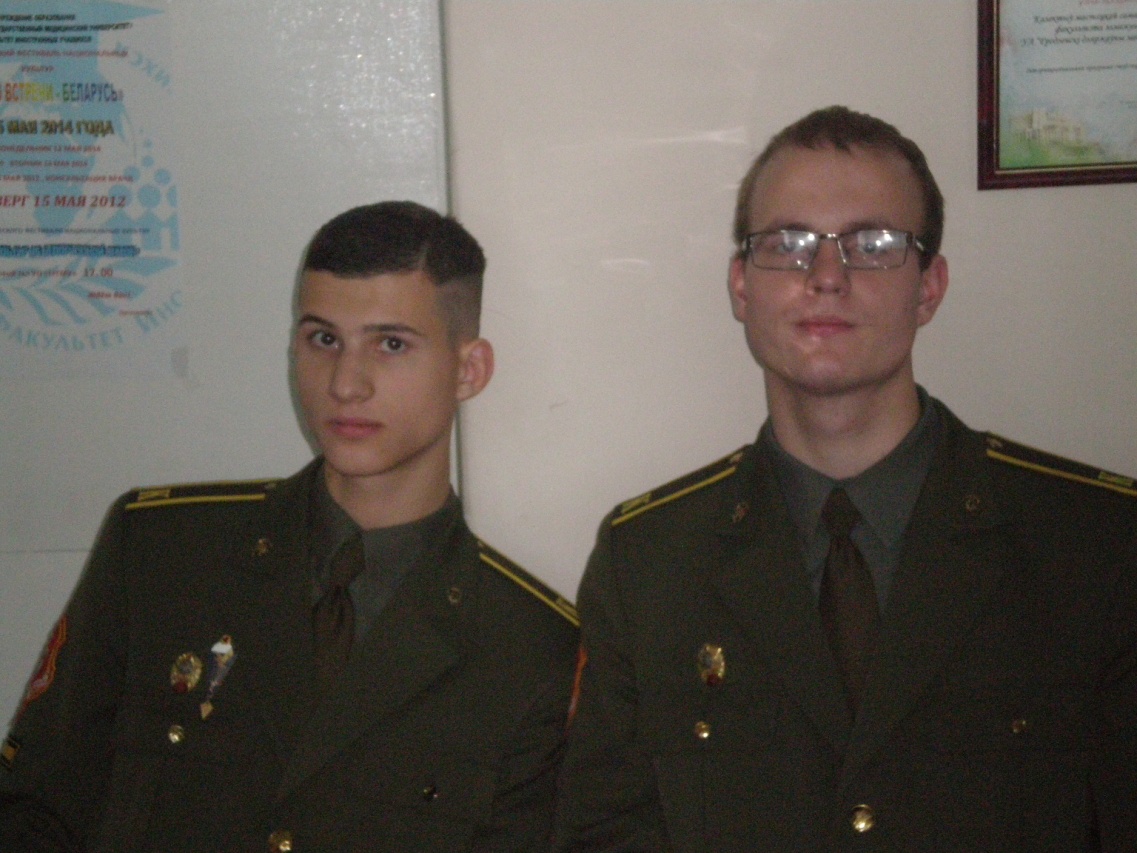 Участники конференции из г.Минска
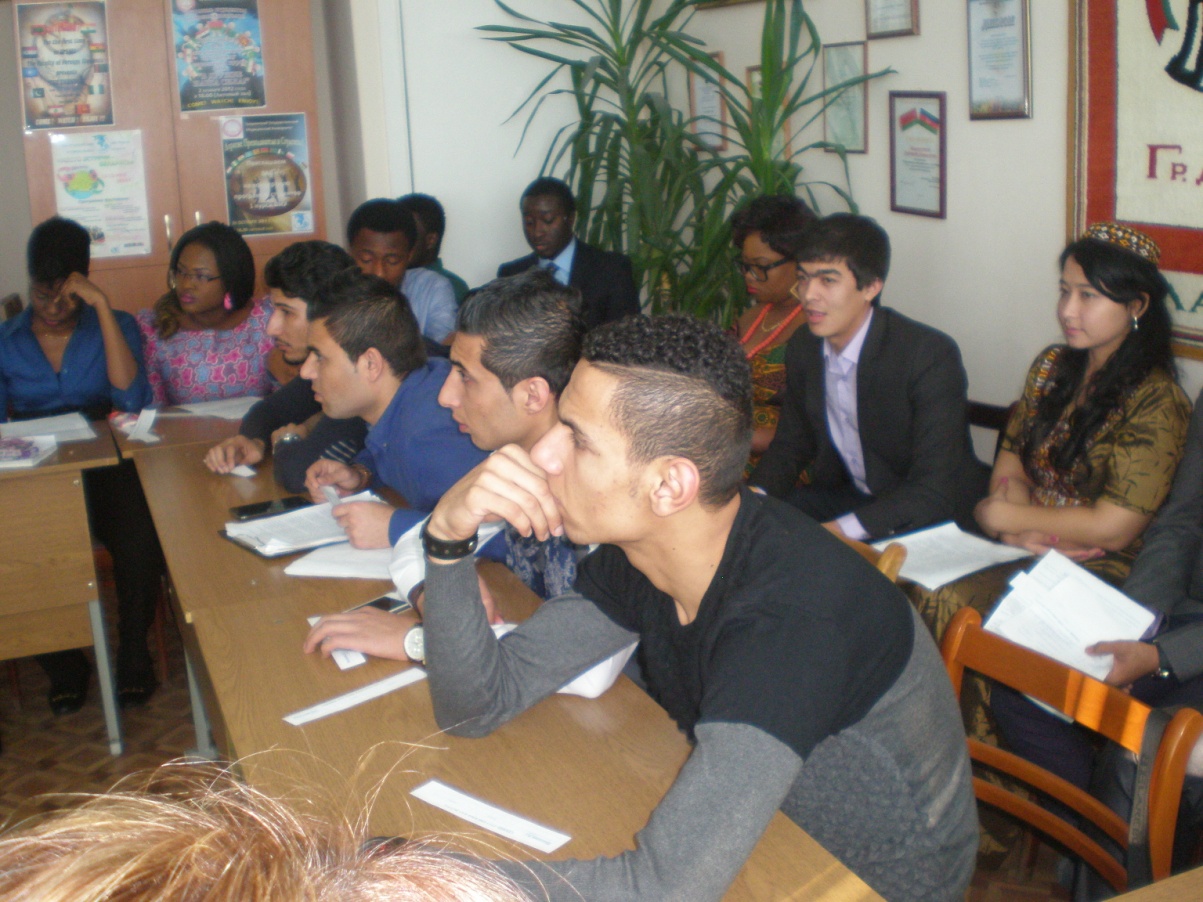 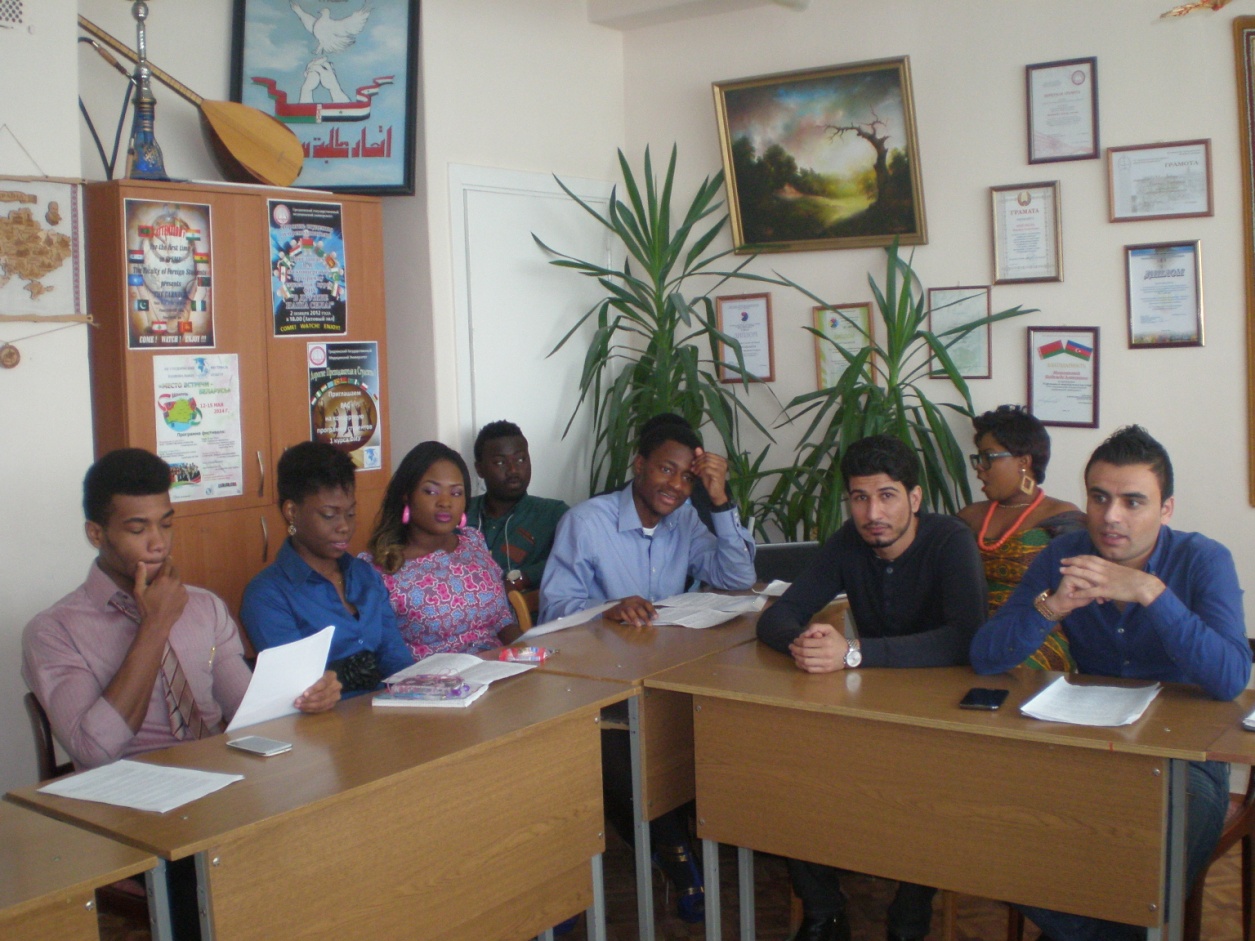 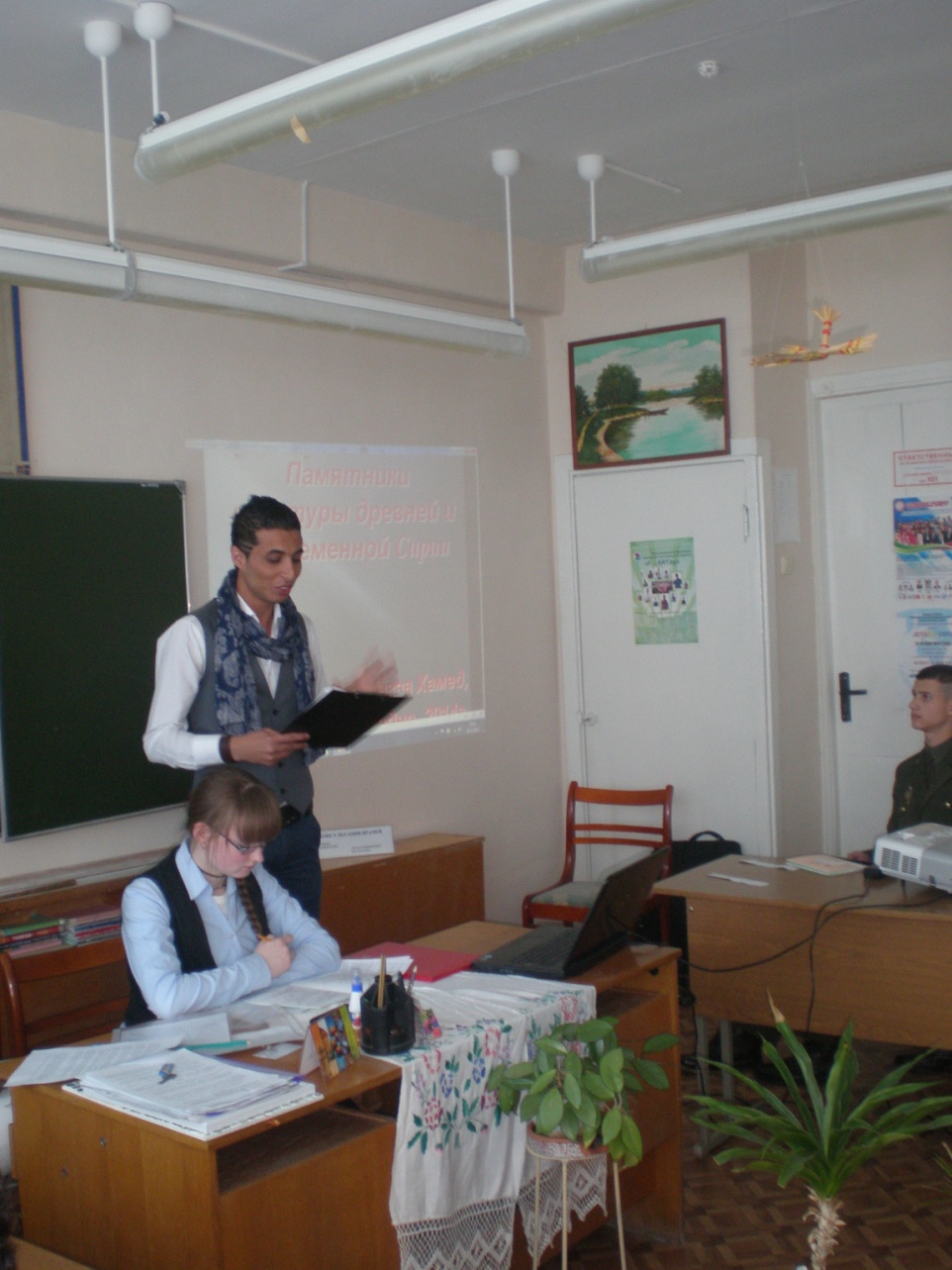 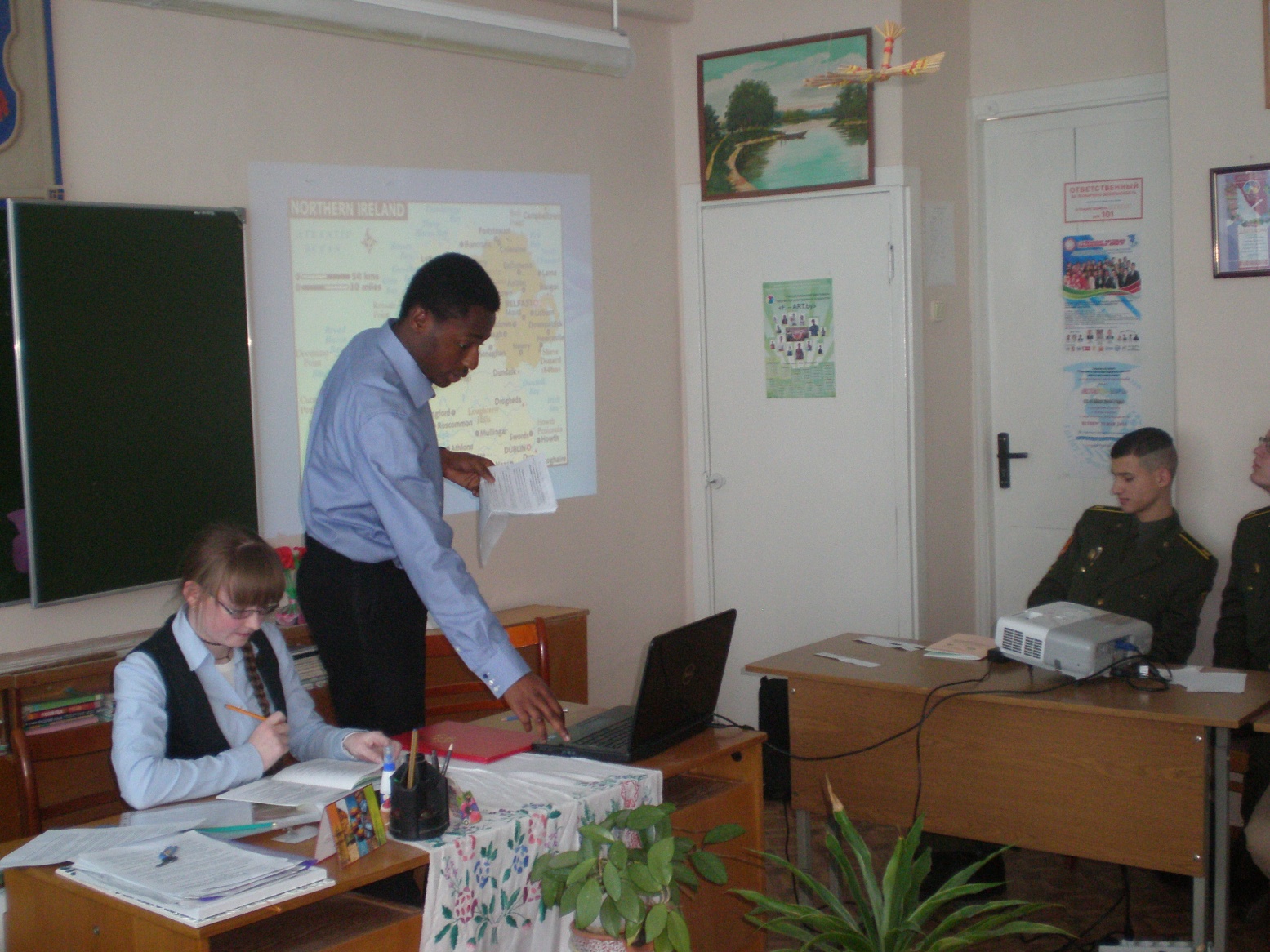 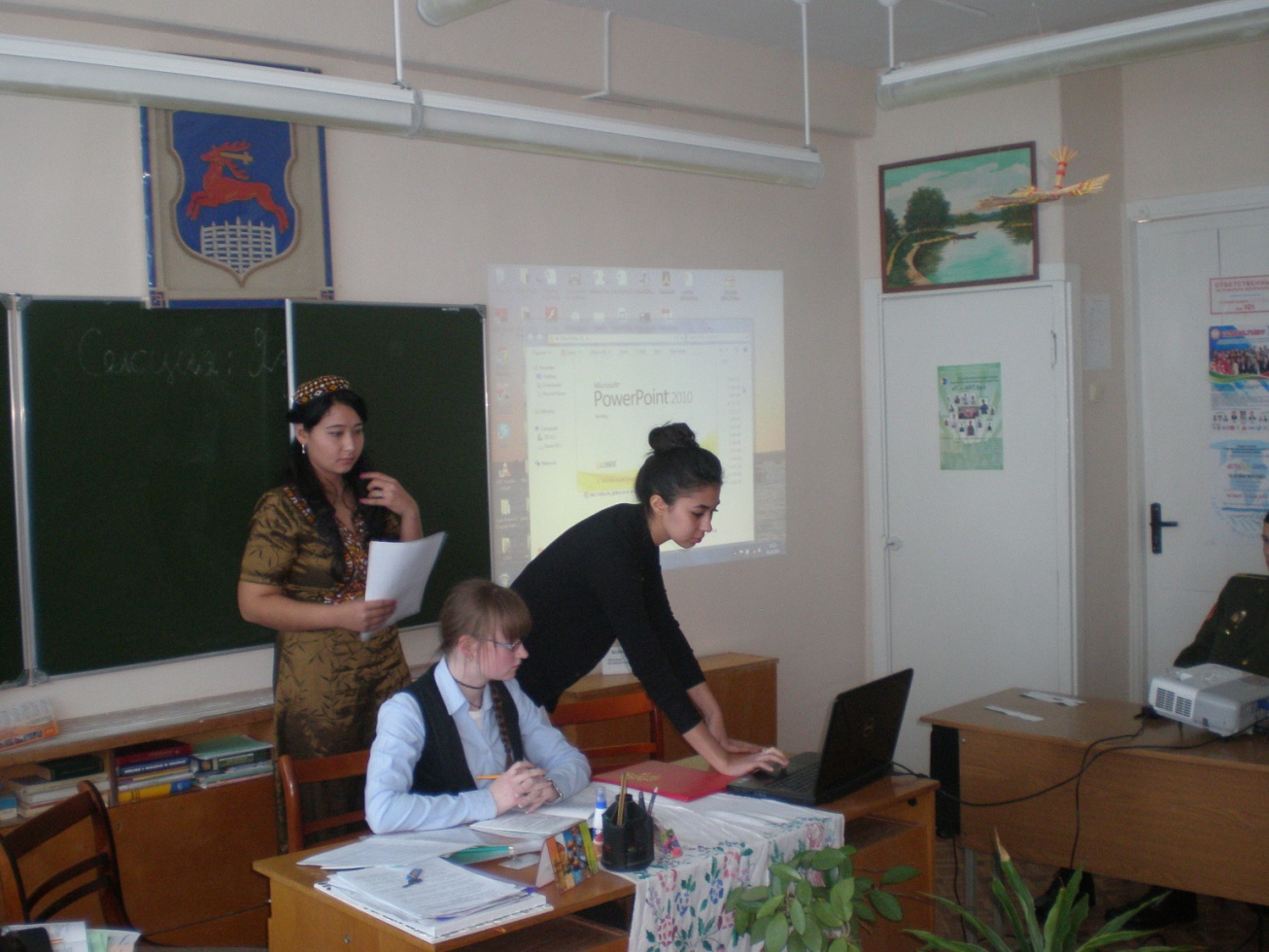 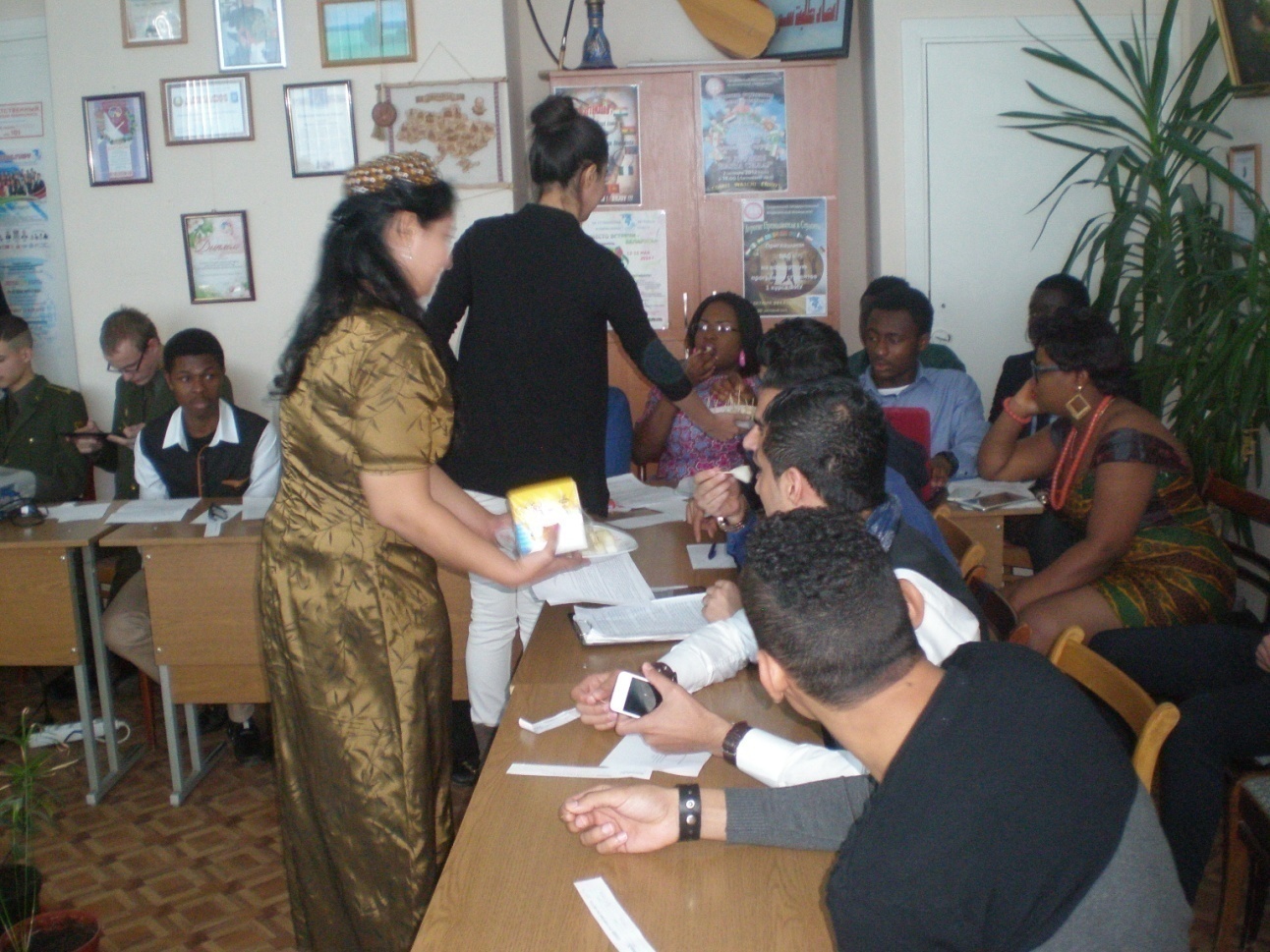 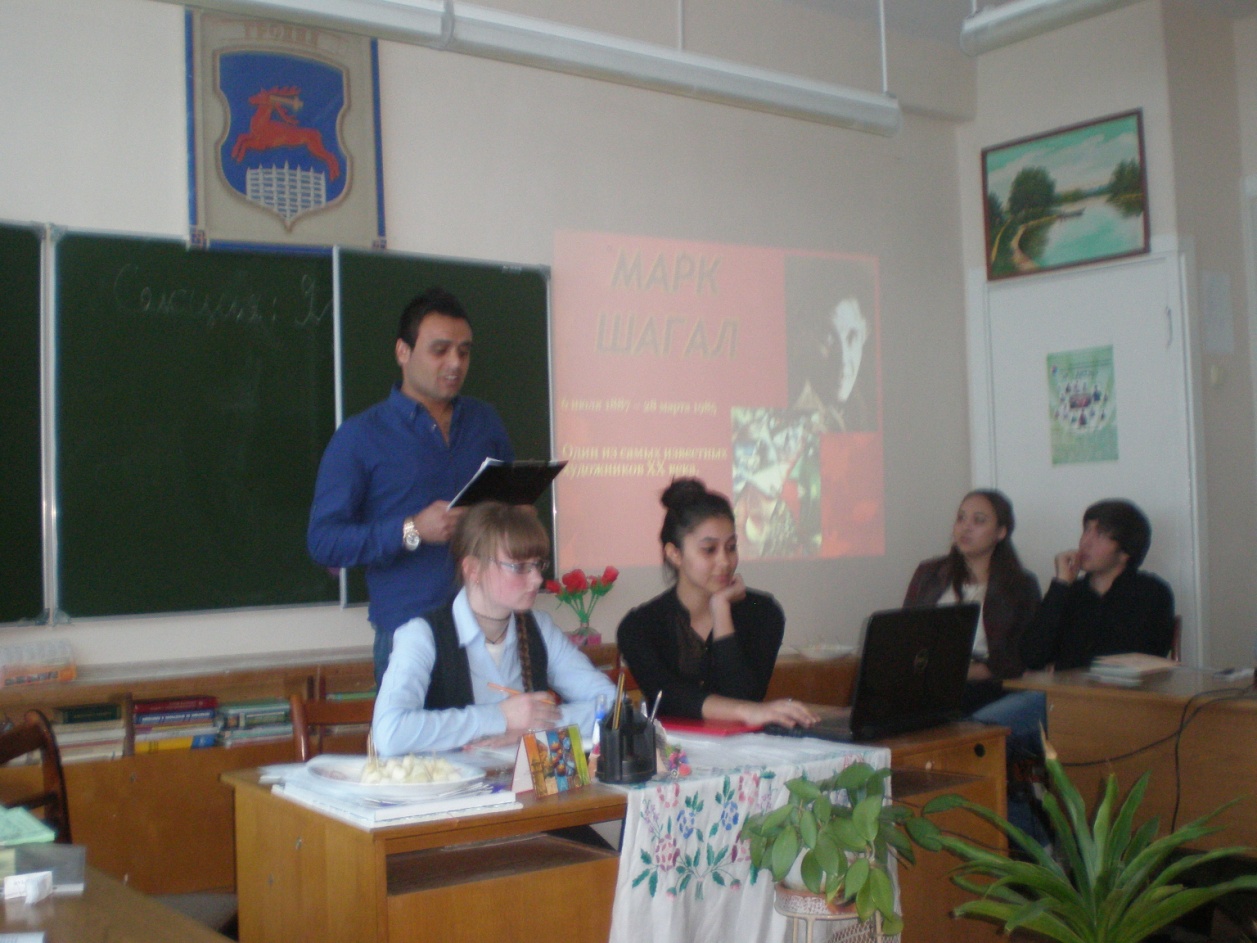 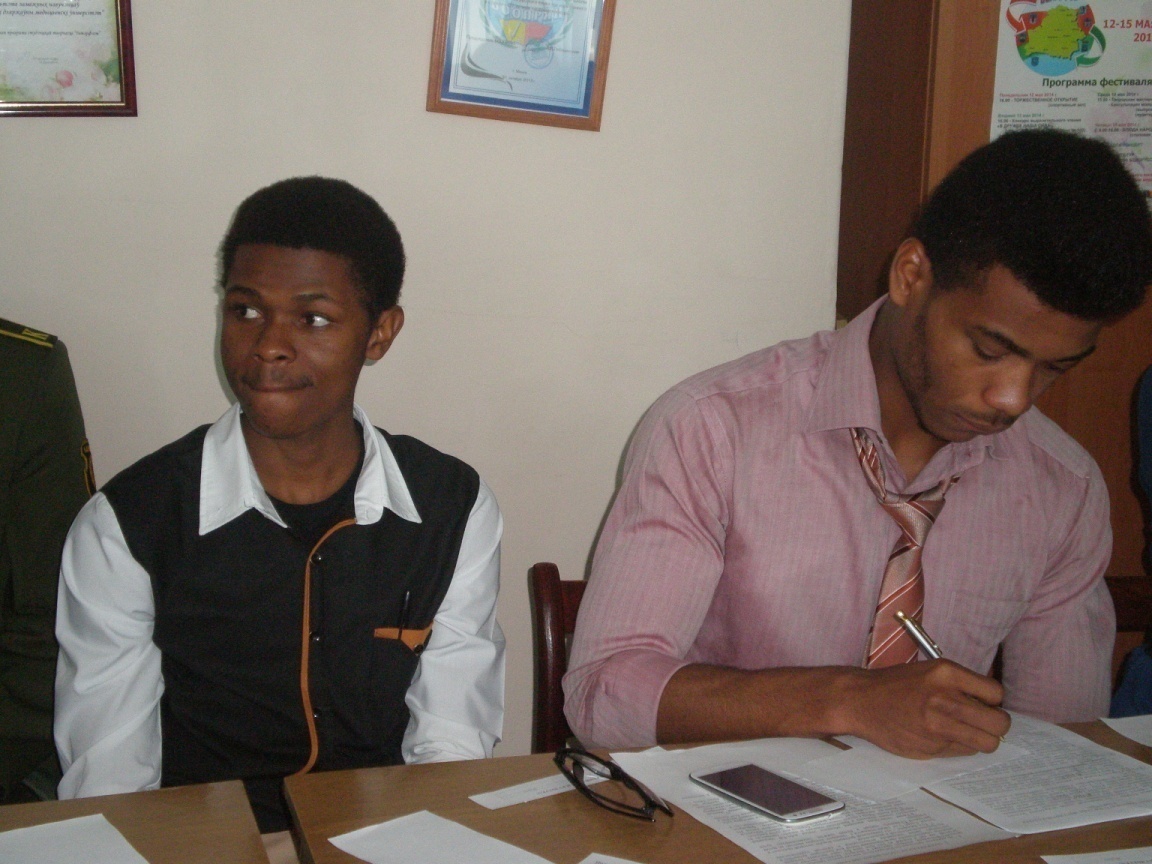 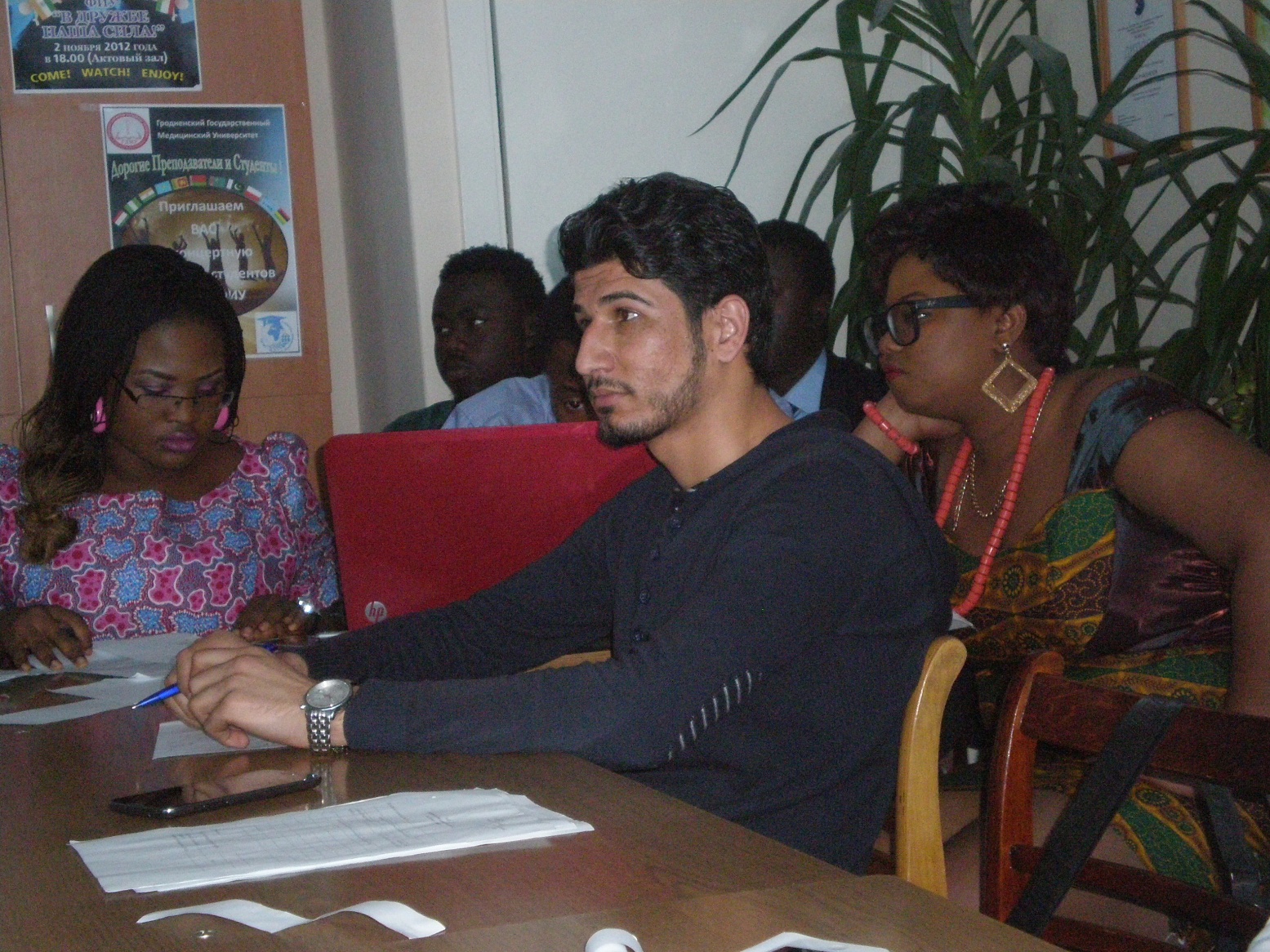 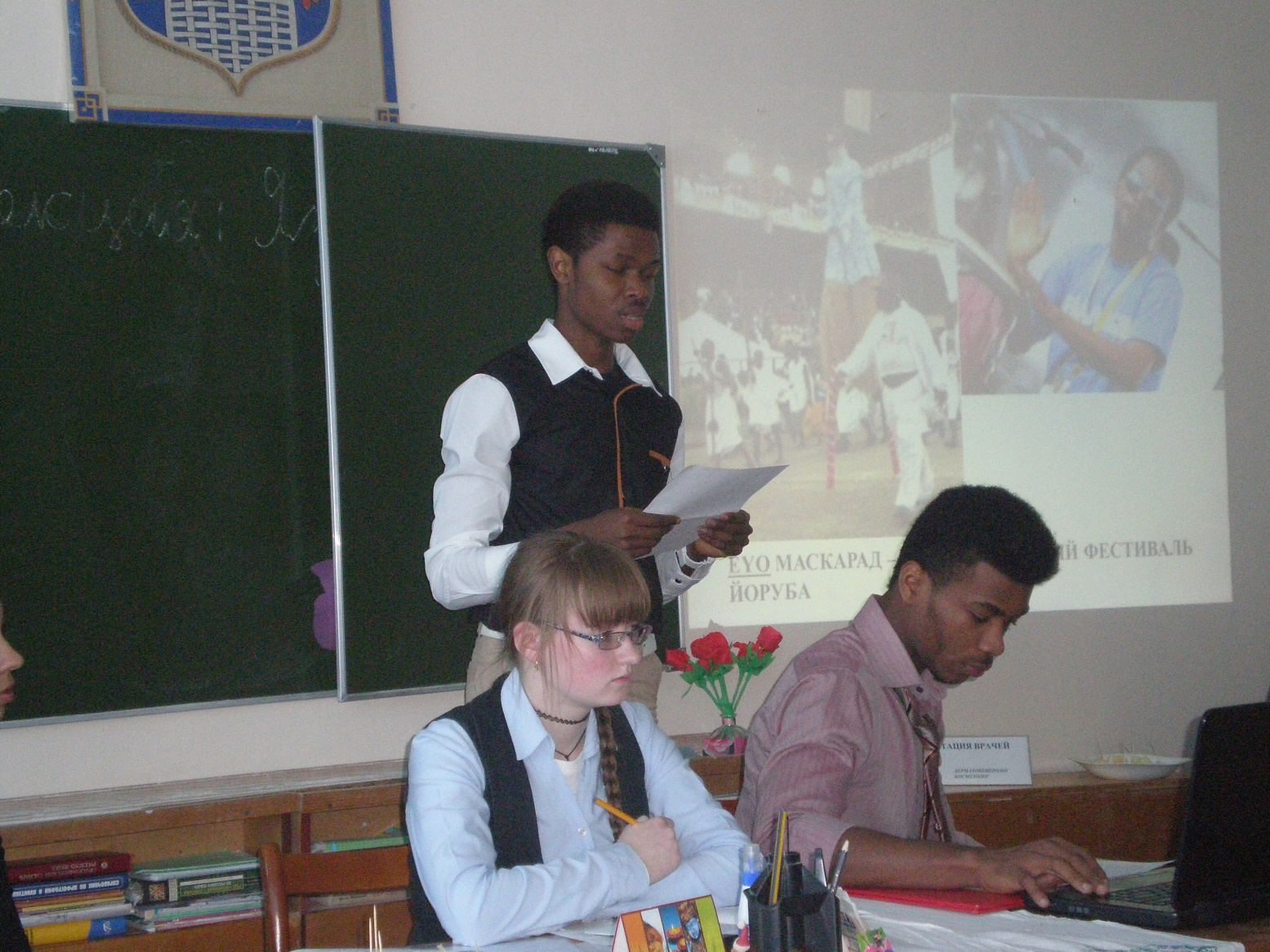 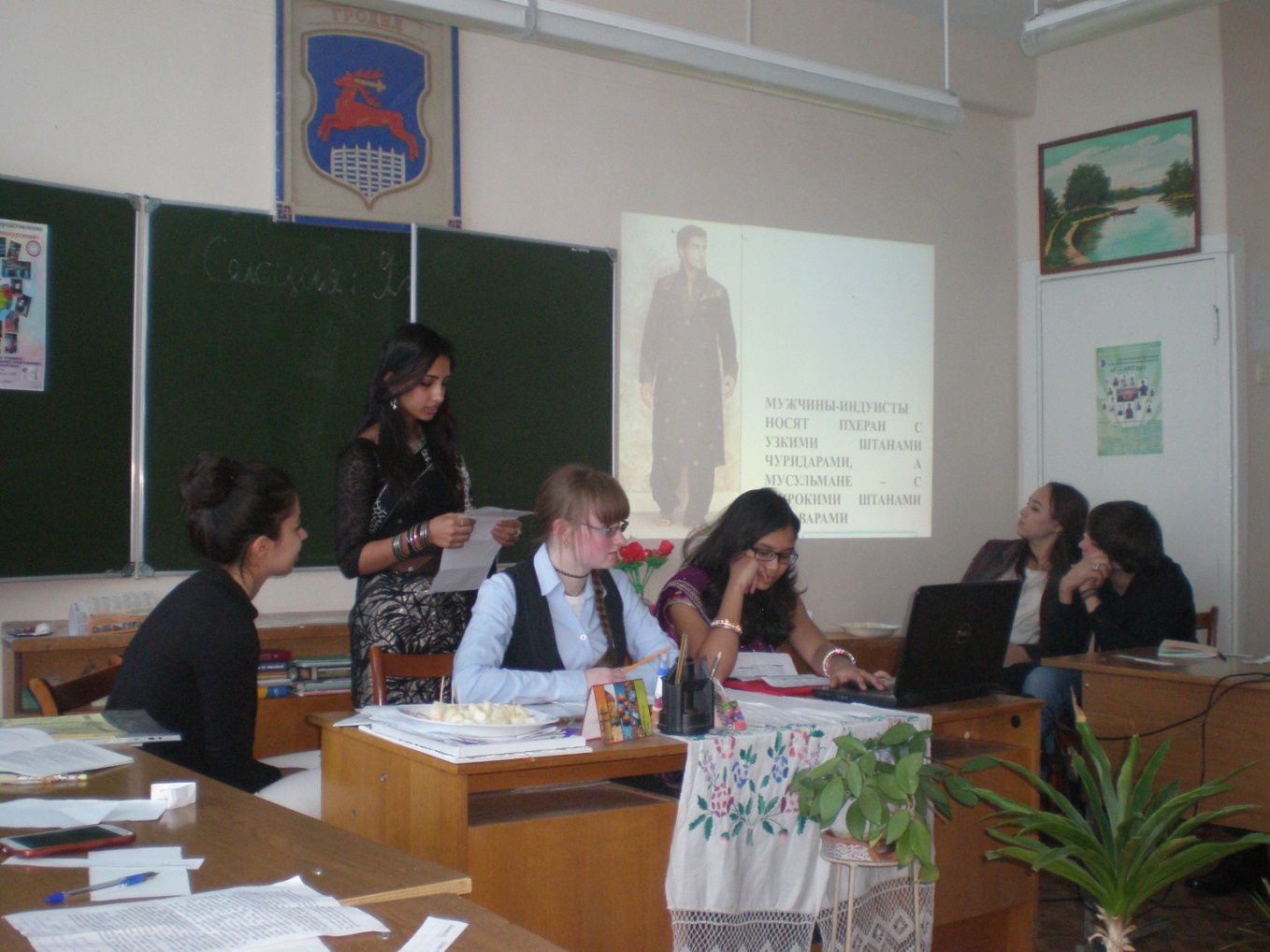 В ДРУЖБЕ НАША СИЛА!
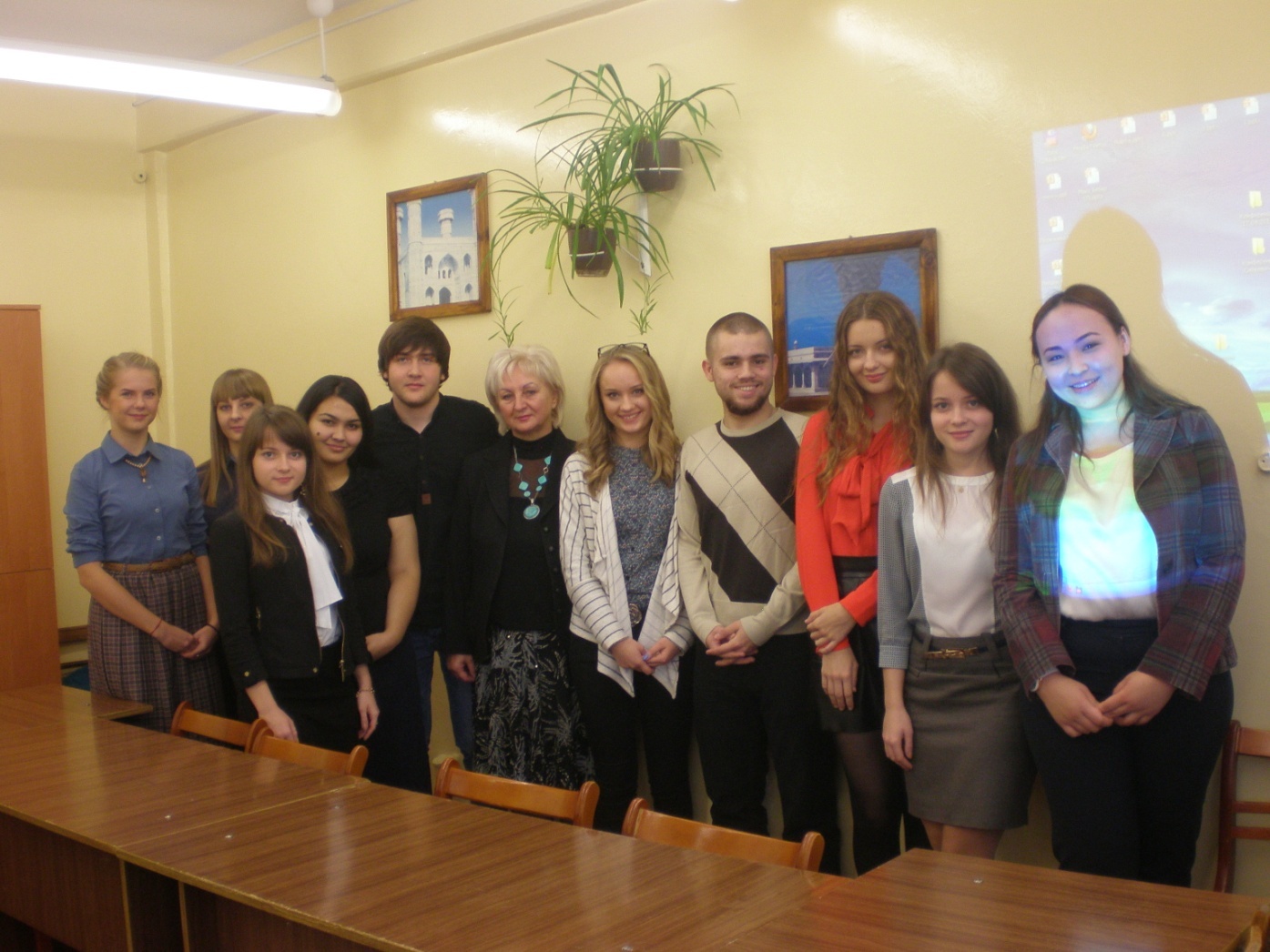 Секция «Белорусский язык и культура»
Секция «Общество»
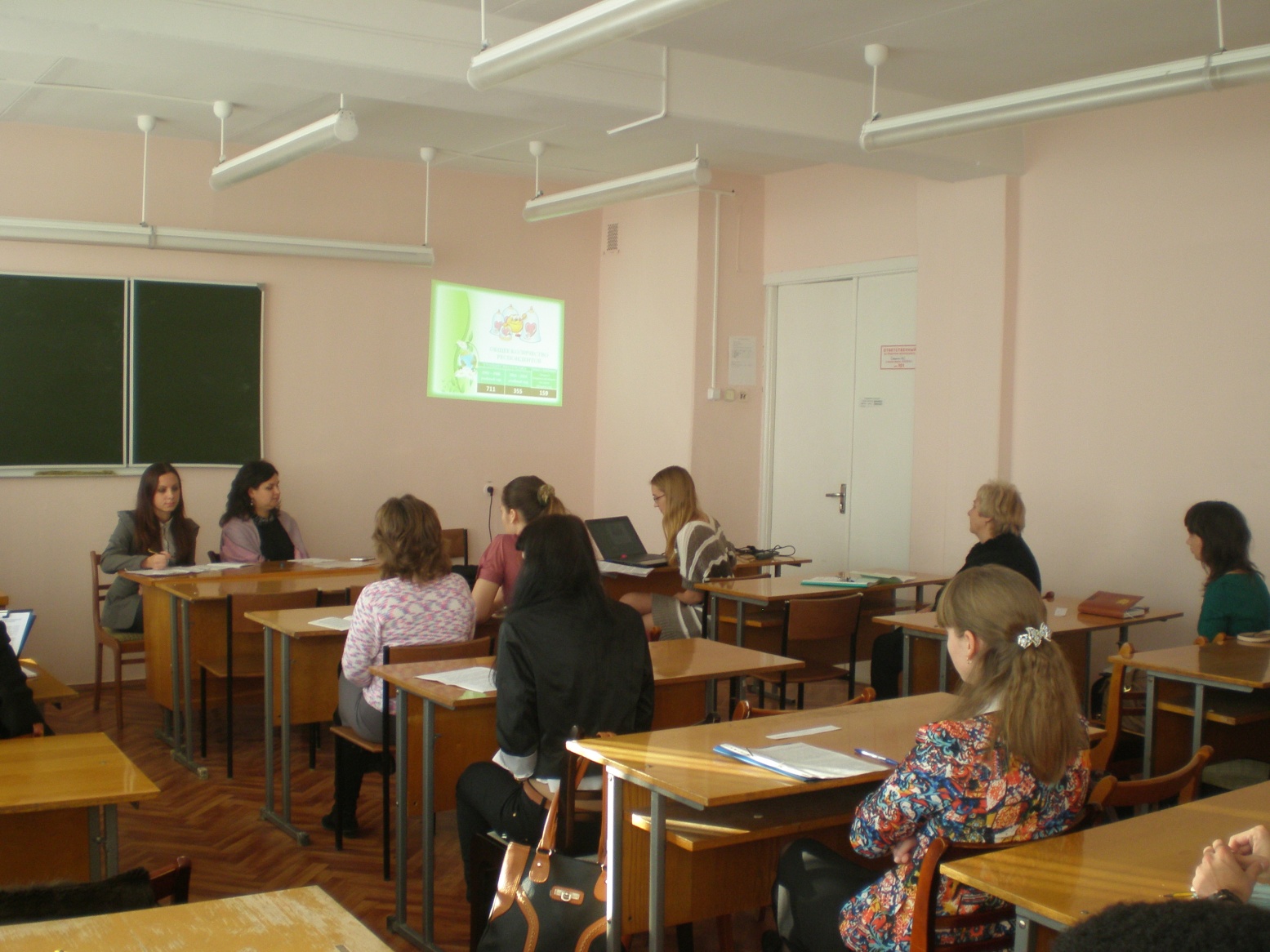 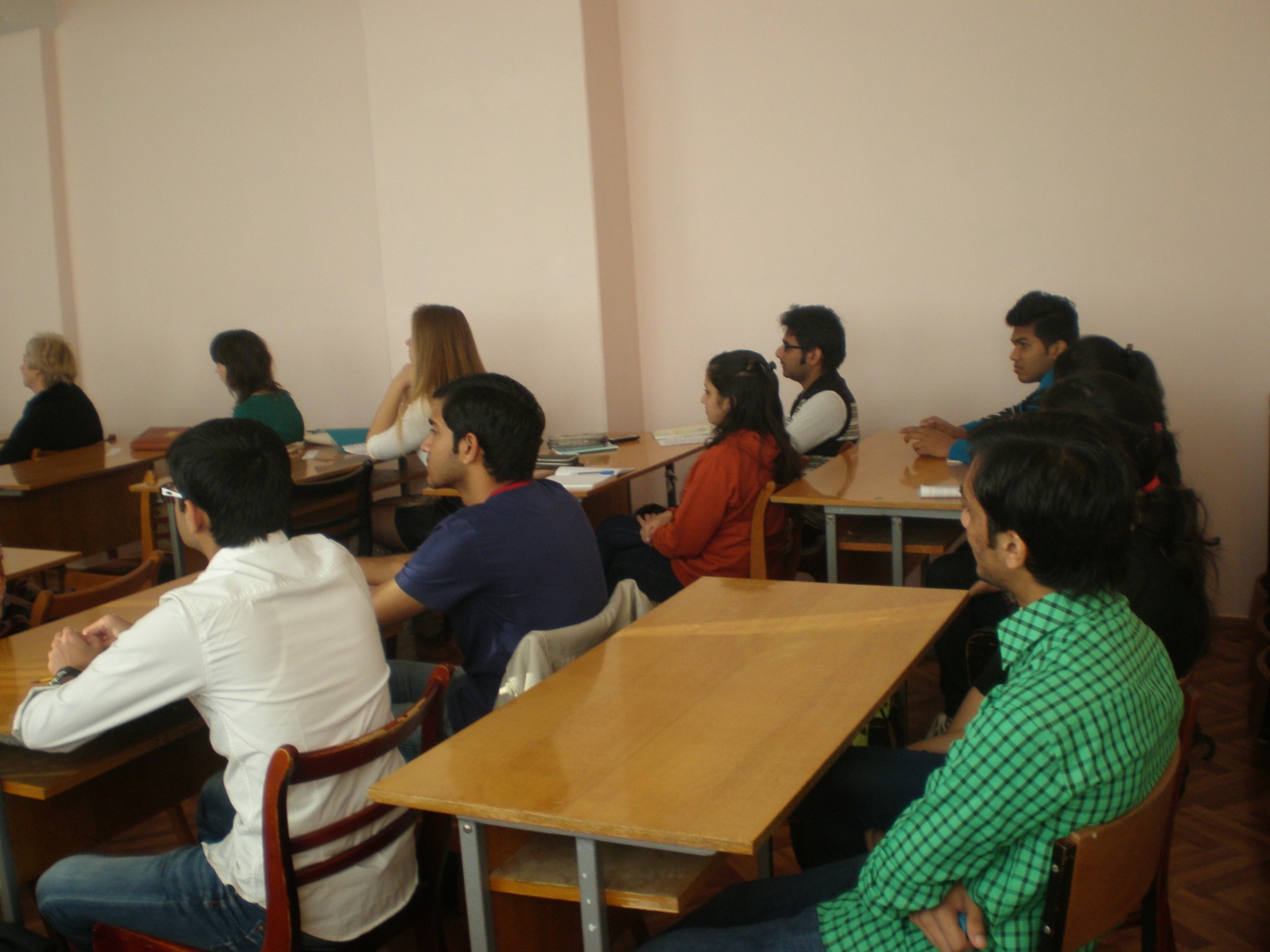 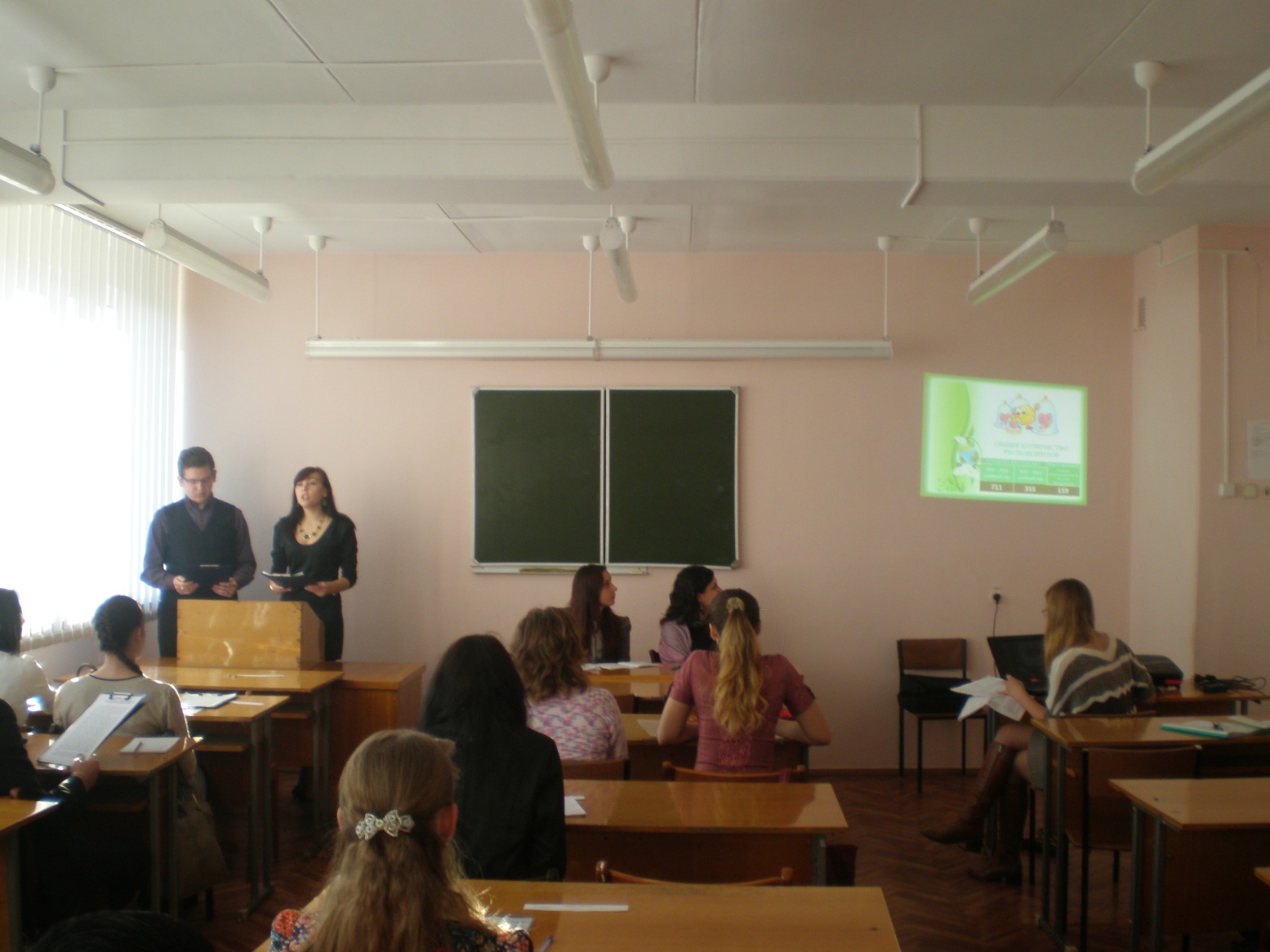 Секция «Медицина»
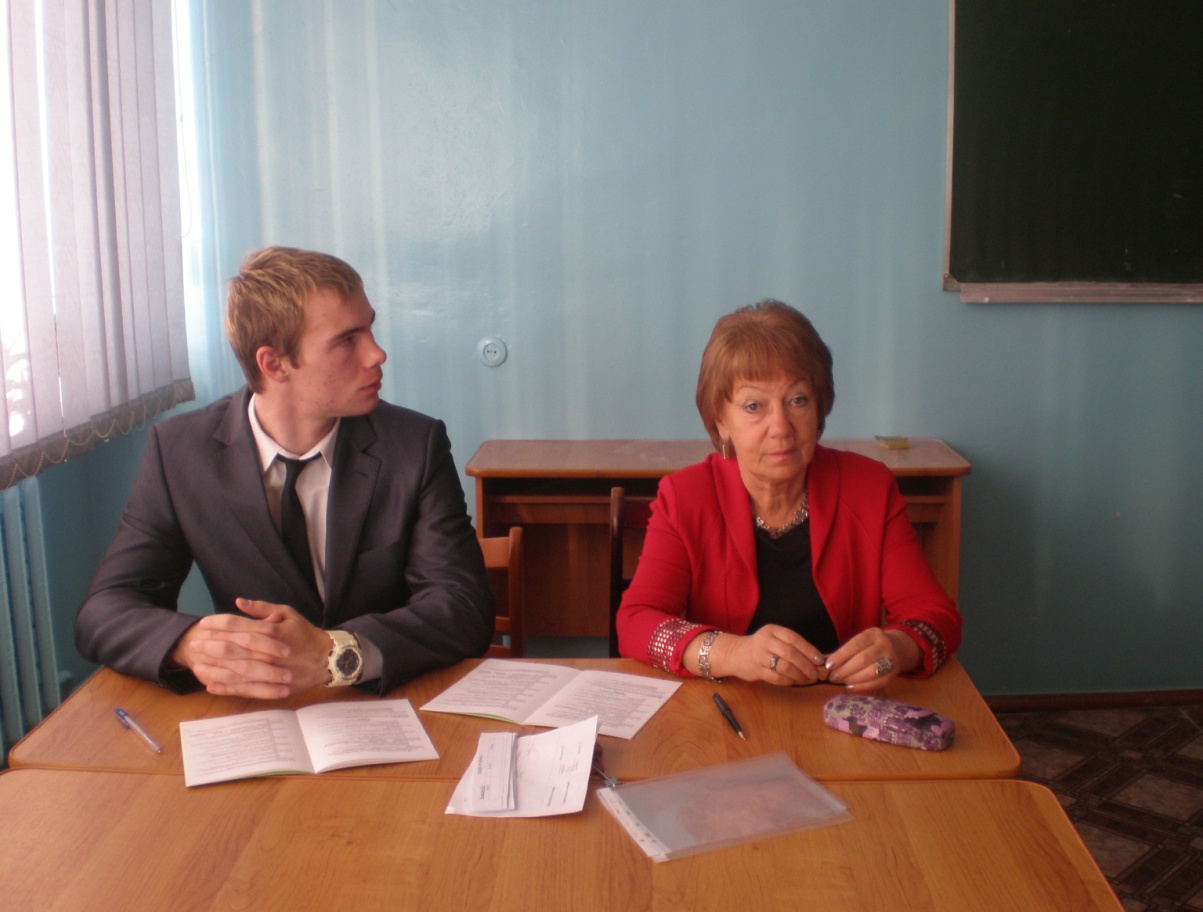 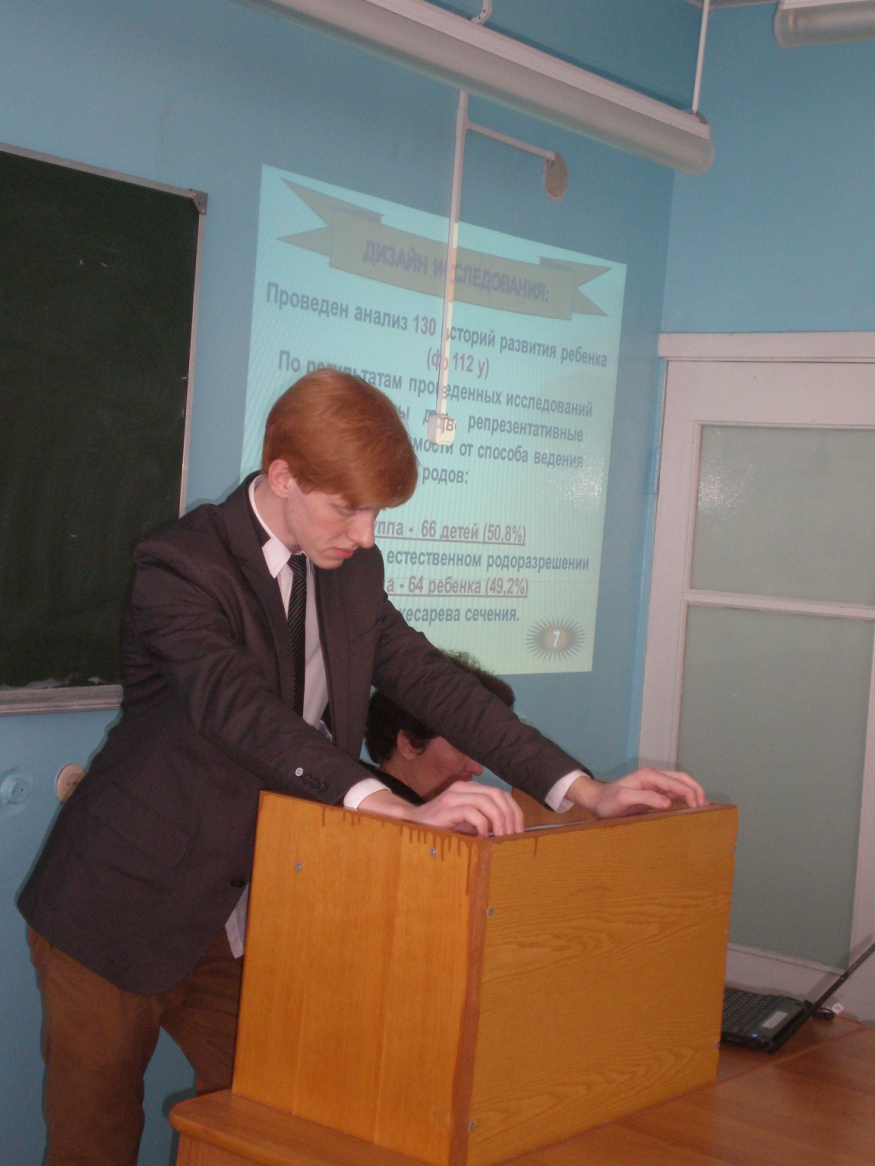 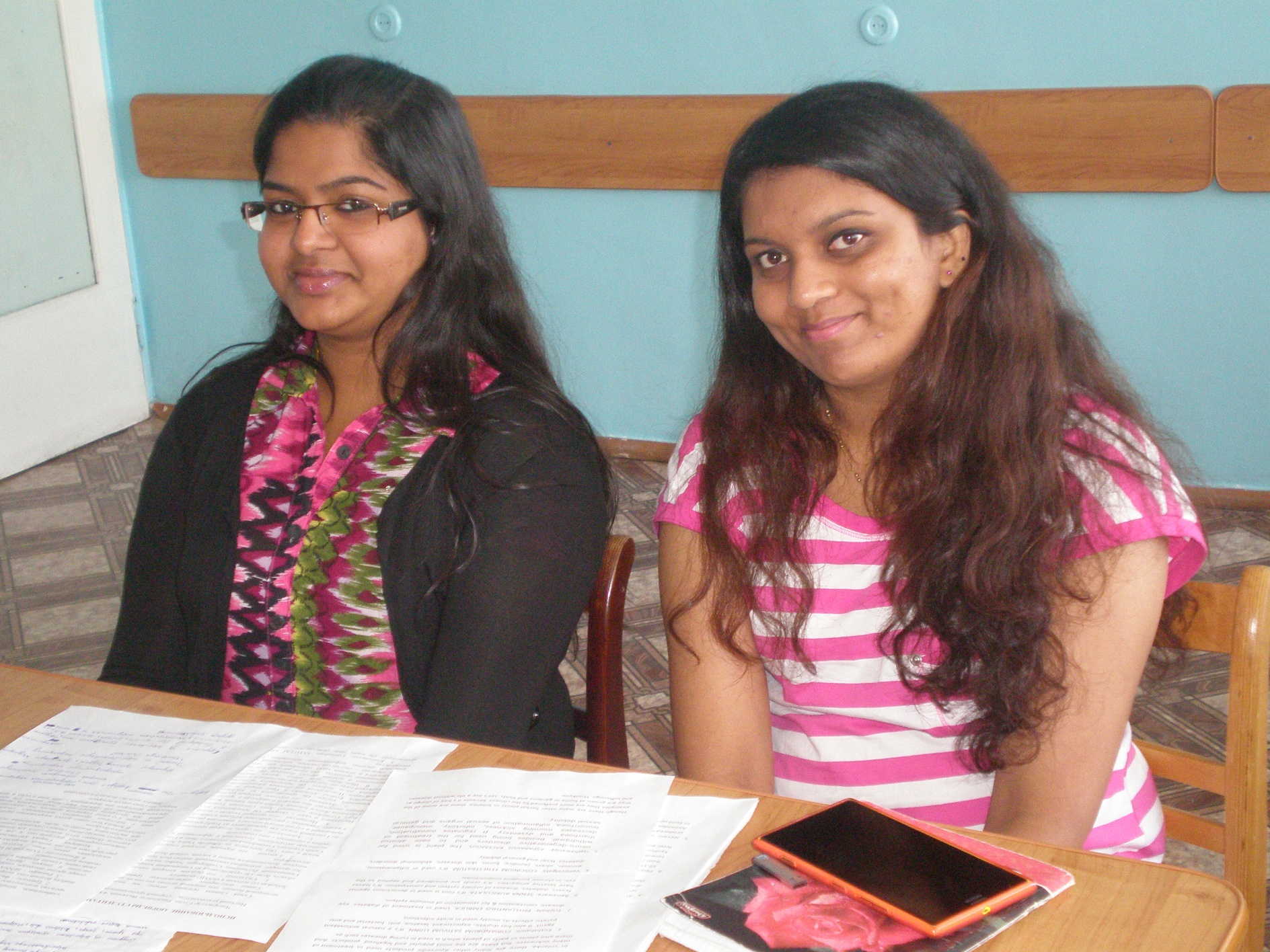 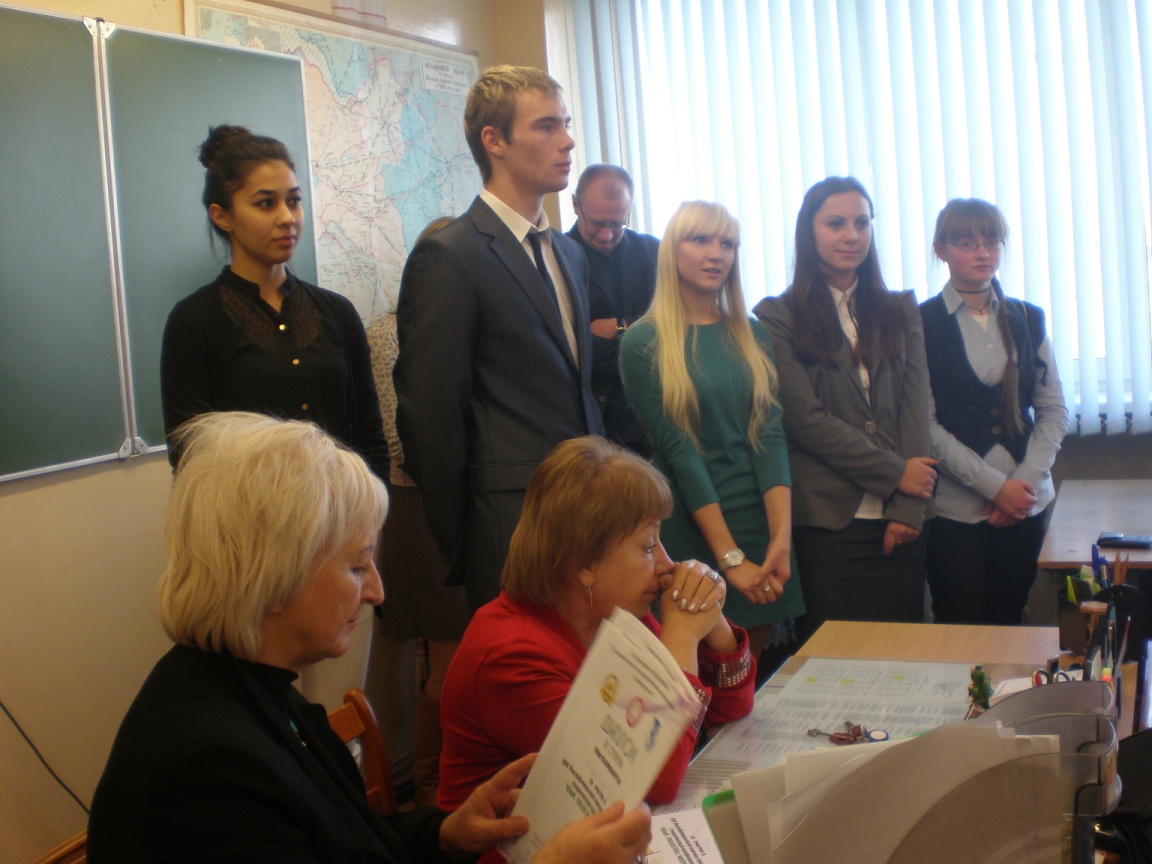 До встречи, наXV студенческой конференции - 2015